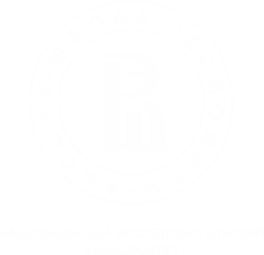 НИУ ВШЭ – Санкт-Петербург
Как сделать обучение ПЕРСОНАЛА максимально эффективным для бизнеса
Айгуль Кадырбаева

к.э.н., директор ИДПО
Санкт-Петербург, 2019
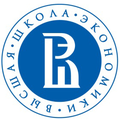 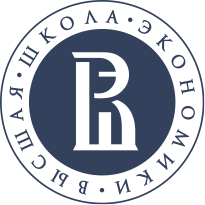 Компетенции персонала как фактор успеха
Российские компании отмечают недостаток компетенций управленцев и специалистов как свое главное ограничение и, наоборот, наличие компетенций персонала как фактор будущего успеха.

Согласно исследованиям НИУ ВШЭ в России только 17–20% экономически активных взрослых участвует в образовании. 

Это в 2–3 раза ниже, чем в европейских странах, что негативно сказывается не только на производительности труда, но и на материальном положении людей, и на их социальном самочувствии
Успешный кейсЛента Лидер 2.0Корпоративное обучение и стратегия компании: синергия бизнеса и образования
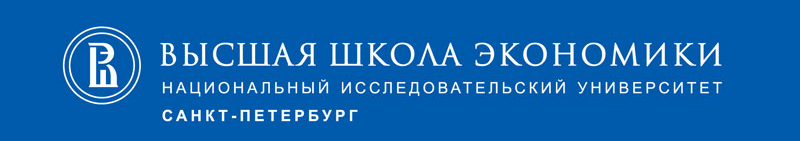 Высшая школа экономики, Санкт-Петербург, 2014
Работа с Заказчиком:определение проблемы
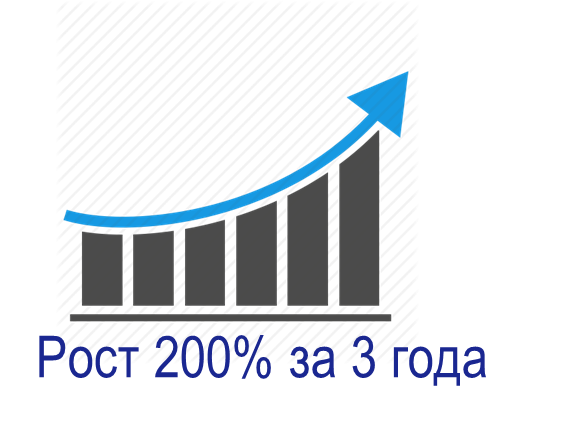 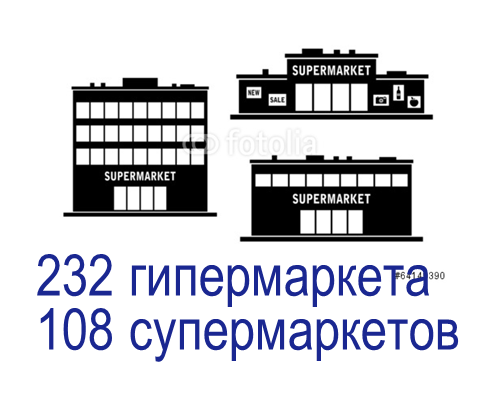 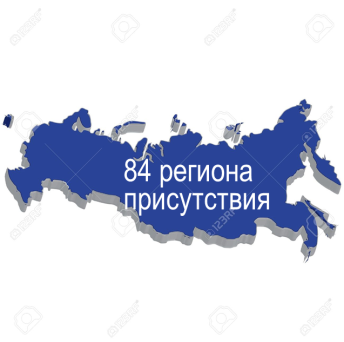 Быстрый рост Компании ставит вызовы:

Люди не успевают расти вместе с Компанией
Люди встают на новые позиции, не успевая пройти полноценную подготовку к роли
Опытных наставников не хватает
Внутренние программы обучения больше ориентированы на soft skills, не хватает бизнес знаний
Средний менеджмент отлично работает с ежедневными стандартными проблемами. Необходимо научить быстро принимать решения в ситуации неопределенности. 
Повышать навыки критического мышления и осознанность.
Дизайн программы
Цель и задачи программы
Схема реализации
Цель
компания
Практика и применение
Профессиональное развитие руководителей
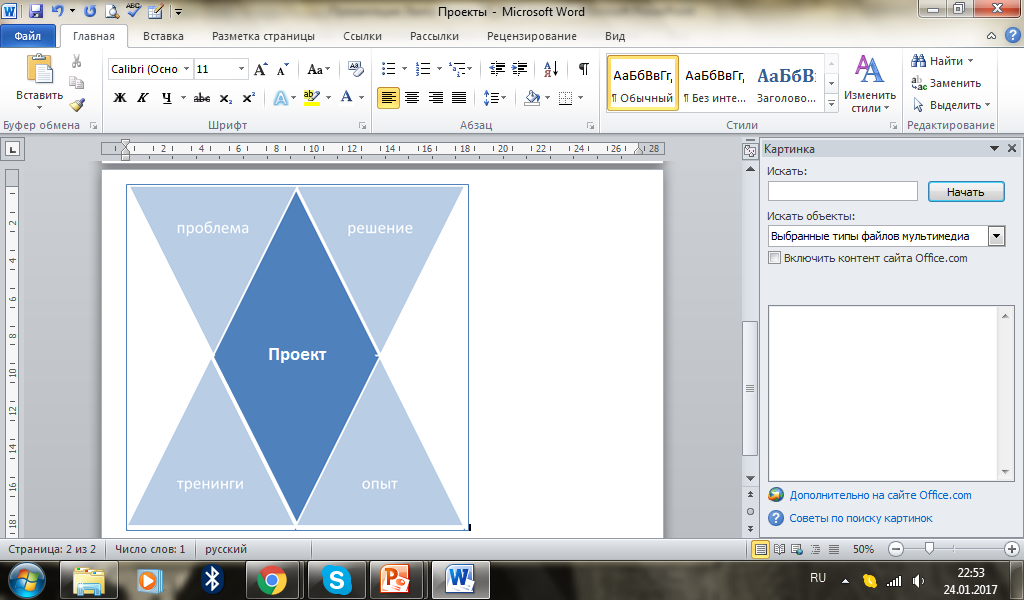 1
Задачи
Задачи
2
Приобретение знаний, необходимые бизнесу
+
Развитие компетенций
Повышение осознанности и 
личной эффективности
3
Задачи
Разработка и внедрение проектов, направленных на реализацию стратегии Компании
Знания и компетенции        
     ВШЭ                                     Участники
Реализация проекта под руководством менеджера
BLENDED LEARNING
ФОРМАТ ПРОГРАММЫ
Группа 15 чел.
Подготовка учебных модулей с участием экспертов от бизнеса
Индивидуальные коуч сессии
Тренинг
Тренинг
Вебинар
Тренинг
Вебинар
Оценка знаний/
результатов
Вебинар
тренинг
GAJAH ANNUAL REPORT 2015  |   2
[Speaker Notes: Начинали с классической структуры miniMBA
Требование – связь с практикой, лучше в ритейле
Тренинги, а не лекции
Тьютор -> коучинг
Проектная работа с участием научного руководителя и руководителя от бизнеса]
СТРУКТУРА ПРОГРАММЫ
ПРОЕКТ
Вебинары
Система поддержки и контроля
Проектная работа
Тренинги
Консультации и коучинг
Личная эффективность
Управление организацией
Анализ задач и выбор темы проекта
Индивидуальная коуч-сессия
ЛМС
Индивидуальные консультации
Планирование и реализация проекта
Тесты
Финансы для нефинансистов
Управление проектами
Маркетинг
Консультации научных руководителей
Анкеты и опросы
Управление изменениями
Защита проектов НИУ ВШЭ и в Ленте
Управление персоналом
Домашние задания
Финансы для нефинансистов
Операционная деятельность
Менеджмент
GAJAH ANNUAL REPORT 2015  |   2
[Speaker Notes: Начинали с классической структуры miniMBA
Требование – связь с практикой, лучше в ритейле
Тренинги, а не лекции
Тьютор -> коучинг
Проектная работа с участием научного руководителя и руководителя от бизнеса]
ПРОЕКТНАЯ РАБОТА
ПОДДЕРЖКА
Навигаторы
Домашние задания
Научные руководители
Командная работа
Курс по презентационным навыкам
Предзащита в ВШЭ
Защита в «ЛЕНТЕ» 
Награждение лучших проектов
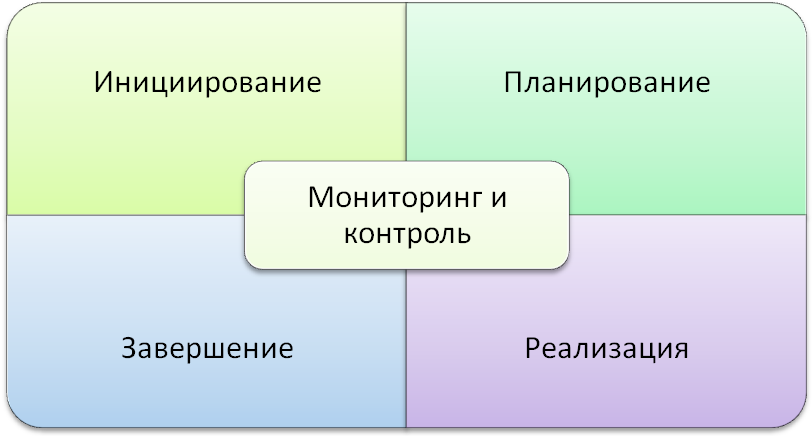 GAJAH ANNUAL REPORT 2015  |   2
[Speaker Notes: История:
1 год – стихийно. Малое вовлечение руководителей. Защиты проектов
2 год – инд.проекты с более осознанными руководителями темами + ДЗ, связанные с проектной работой + навигаторы
3 год – групповые проекты, рекомендованные и согласованные руководством Компании. + защита тем проектов]
Реализация проекта под руководством менеджера
BLENDED LEARNING
ФОРМАТ ПРОГРАММЫ
Группа 800 чел.
Подготовка учебных модулей с участием экспертов от бизнеса
Индивидуальные консультации
Домашнее задание
Преридер
Вебинар
Развивающий тест
Вебинар
Оценка знаний/
результатов
Вебинар
Преридер
GAJAH ANNUAL REPORT 2015  |   2
[Speaker Notes: Начинали с классической структуры miniMBA
Требование – связь с практикой, лучше в ритейле
Тренинги, а не лекции
Тьютор -> коучинг
Проектная работа с участием научного руководителя и руководителя от бизнеса]
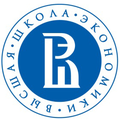 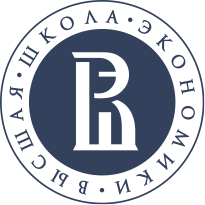 Новые подходы к организации обучения
Непрерывное обучение
Обучение через опыт
Адаптивное обучение
Социальное обучение
Перевернутое обучение
Микрообучение
Геймификация
Искусственный интеллект и применение интеллектуальных помощников
Виртуальная и дополненная реальность VR/AR3.2
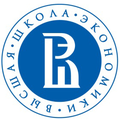 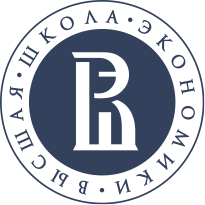 Новые обучающие решения
Новые форматы очного обучения

Массовый открытый онлайн-курс

Адаптивный электронный курс

VR/AR-симуляции

Интерактивное дистанционное занятие  (life virtual)
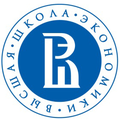 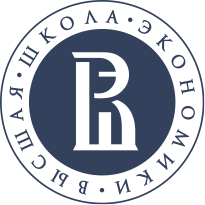 Подходы к развитию компетенций в программах
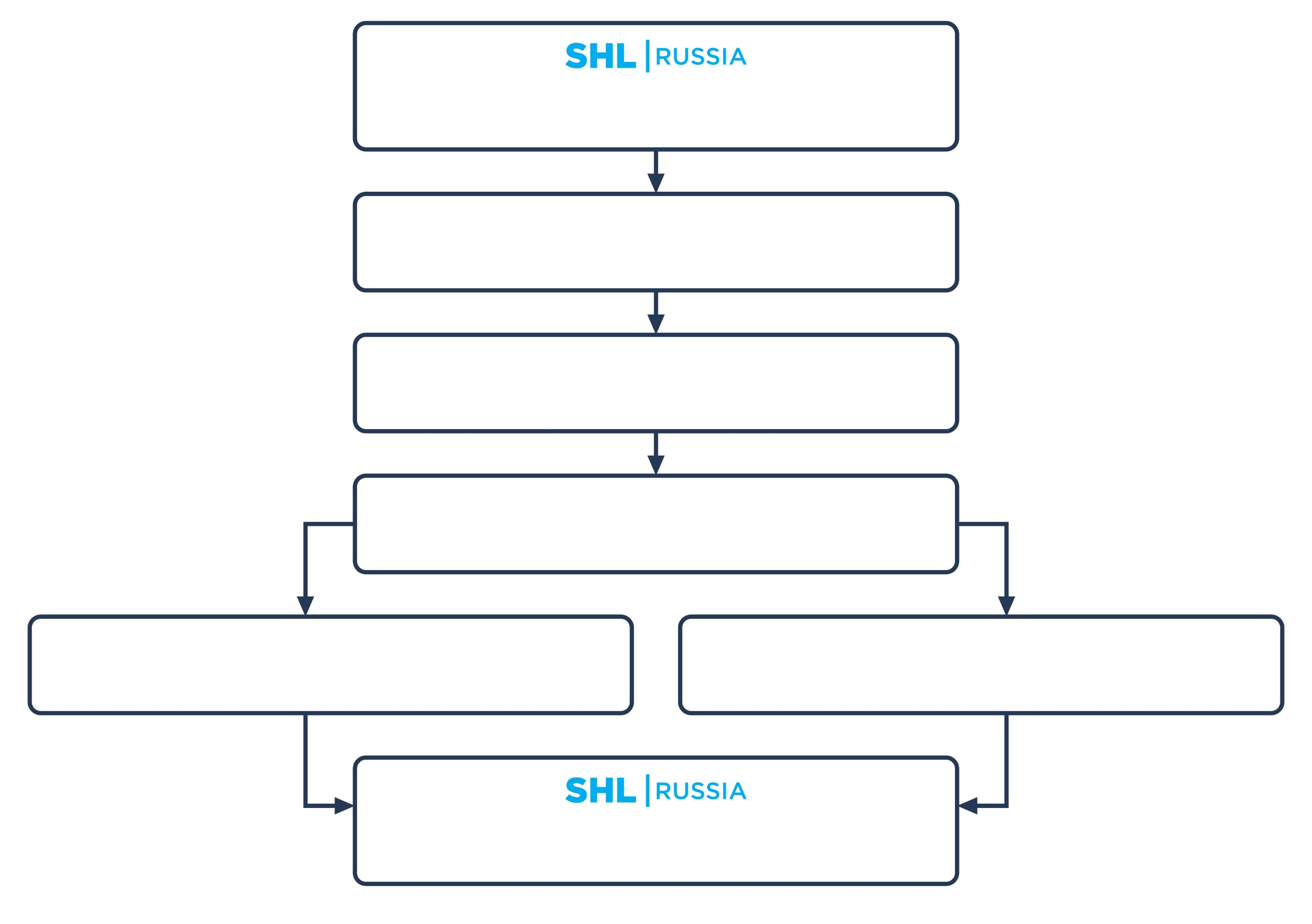 Оценка компетенций
Соотнесение  со стратегией развития компании
Определение 
приоритетов развития компетенций
Развитие компетенций
Групповой трек 
(программа обучения)
Индивидуальный план развития
(коучинг, развитие на рабочем месте)
Завершающая оценка компетенций
Подведение итогов
Необходимые условия для успеха обучения в проектно-ориентированной форме
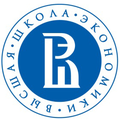 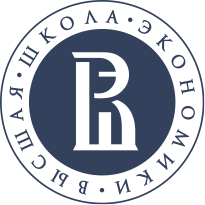 Наличие в компании стратегии развития

Понимание компанией целевых результатов обучения

Наличие системы управления инновациями, менеджмент идей

Наличие в компании системы управления проектами, портфелями проектов
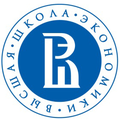 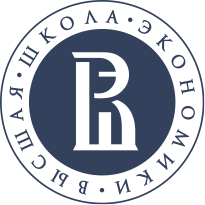 Онлайн образование в НИУ ВШЭ
52 онлайн курса на платформе «открытое образование»

42 онлайн курса на платформе «Онлайн – образование в НИУ ВШЭ»

Разработка специальных закрытых курсов для корпоративных заказчиков
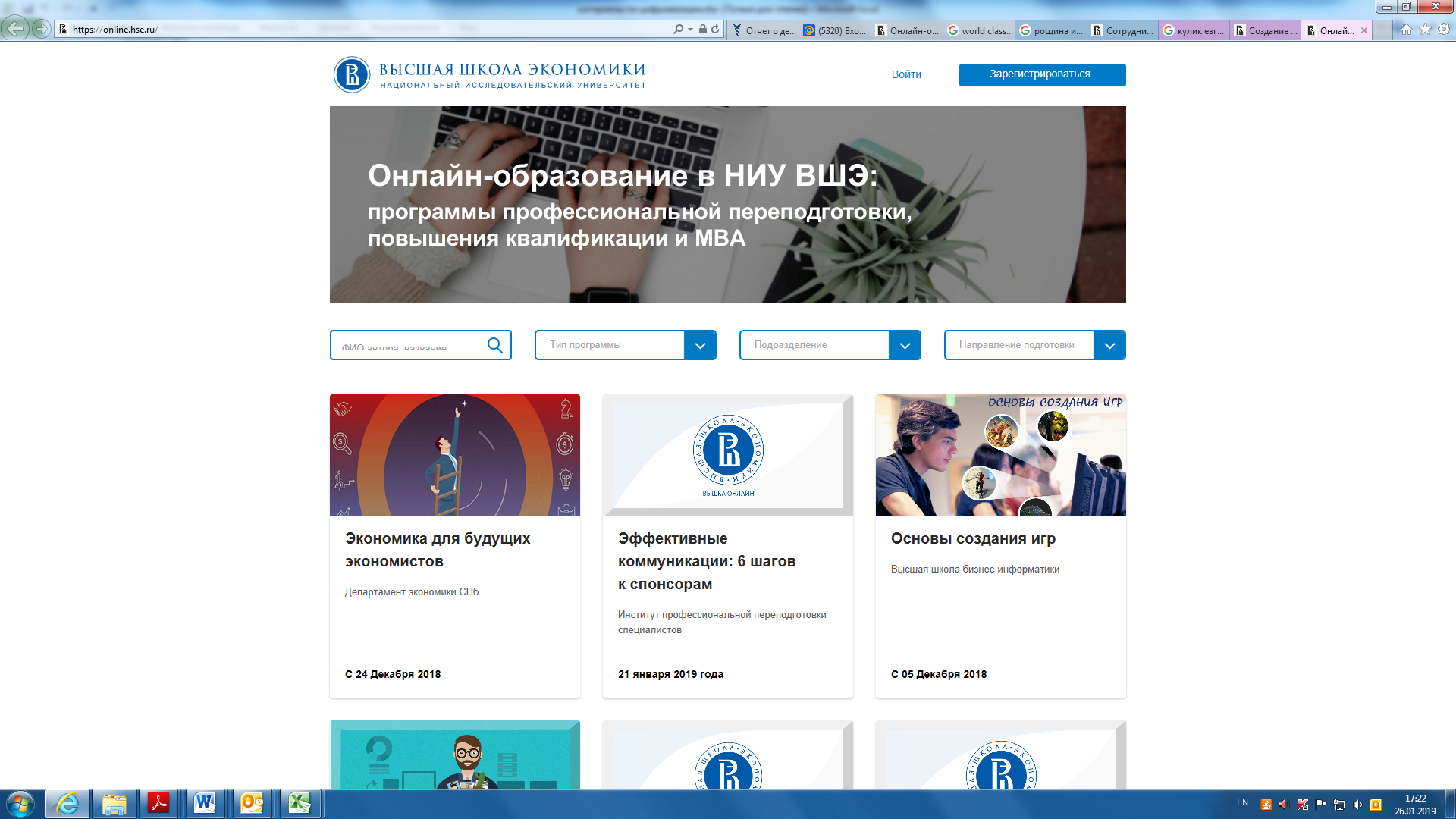 Сетевая форма реализации образовательных программ с использованием онлайн курсов
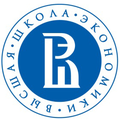 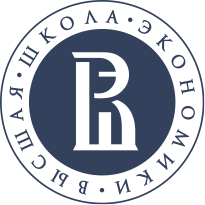 Вариативность программ в условиях ограниченности ресурсов
Включение онлайн курсов в образовательную программу
Аналитика на основе психометрии
Различные форматы оценки результатов обучения
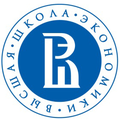 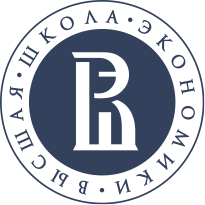 Вопросы?
Спасибо за внимание!


Айгуль Кадырбаева
akadyrbaeva@hse.ru